Infancia en riesgo
Dr. Juan Andrés Mosca
Psiquiatra Infanto Juvenil
Diplomado en adicciones
Diplomado en administración en salud
Director nacional de postgrado
Facultad de Medicina
Universidad San Sebastián
El todo es más que la suma de sus partes
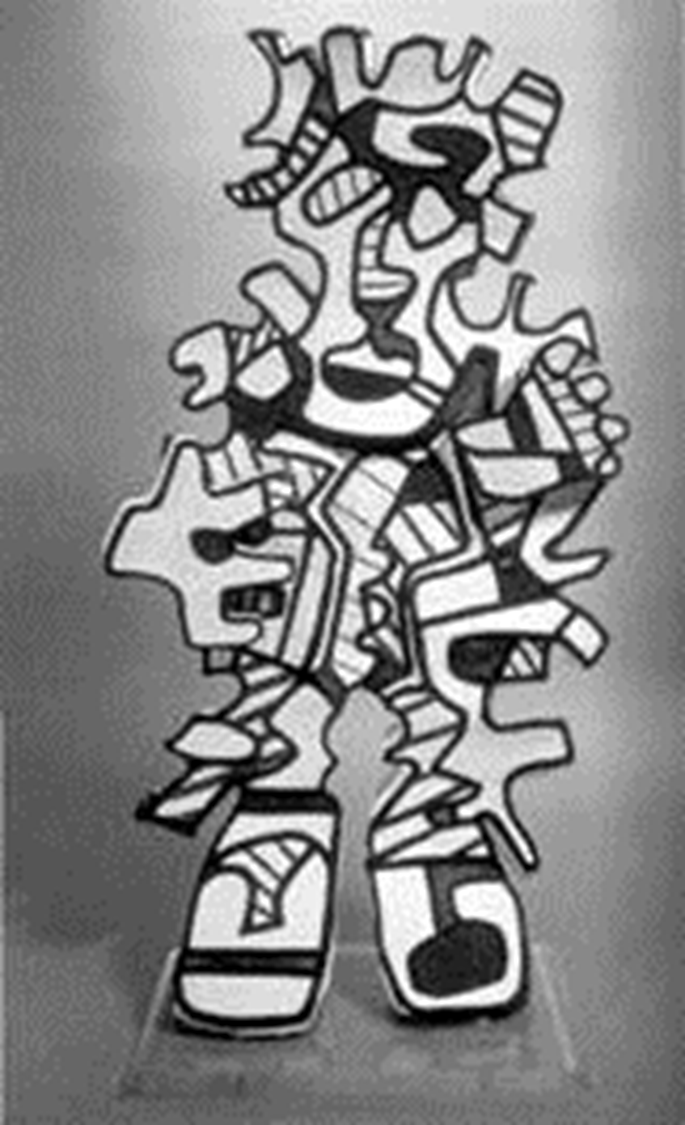 MINSAL 
SENDA SENAME MIDEPLAN MINEDUC
[Speaker Notes: Es imprescindible la consideración de los derechos del niño pero al llevar acabo estrategias de intervención se debe considerar otros factores como la etapa de desarrollo en que se encuentra con las características propias de la edad, la necesidad de un enfoque integral de intervención biopsicosocial, la necesidad de un trabajo articulado en red para brindar un apoyo multiparadigmatico que logre cumplir sus necesidades integrales, el enfoque de genero considerando las diferencias de intervención para cada genero y la necesidad de una atención de calidad asegurada mediante procesos de atención regulados.]
Modelo de atención Integral centrado en el desarrollo
Tratamiento psiquiátrico
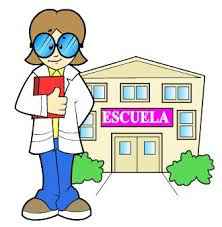 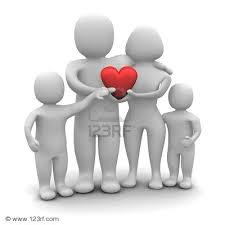 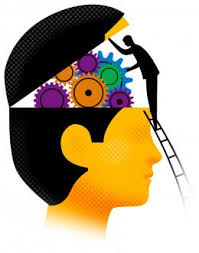 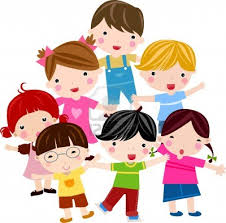 Sufrimiento
Funcionamiento
Pronóstico
Integración del acto médico
Sin impacto
Resultados 
estratégicos
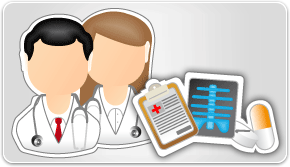 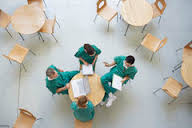 Tecnología de Información en salud
Contribución de las ciencias médicas
Factores genéticos
Patologías del embarazo
Estimulación temprana
Vínculo
Estrés, eje hipotálamo-hipófisis-suprarrenal
Neuronas espejo
Periodos críticos
Epigenética
Oportunidades
Especialista infanto juvenil
Investigación en factores de riesgo tempranos
Investigación de efectividad de intervenciones precoces
Investigación de efectividad de intervenciones especializadas
Desarrollo de perfiles y modelos comprensivos de desarrollo
Contexto de la red de atención
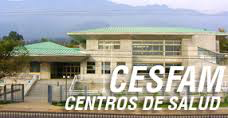 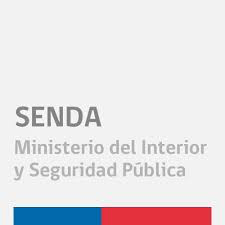 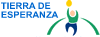 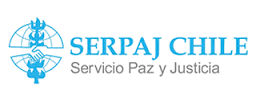 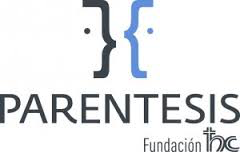 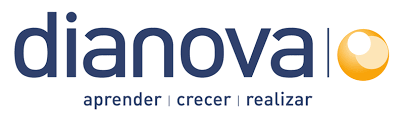 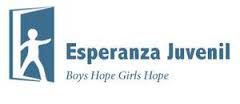 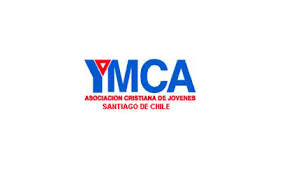 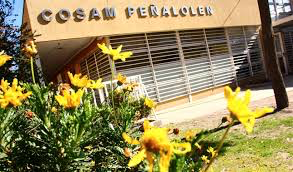 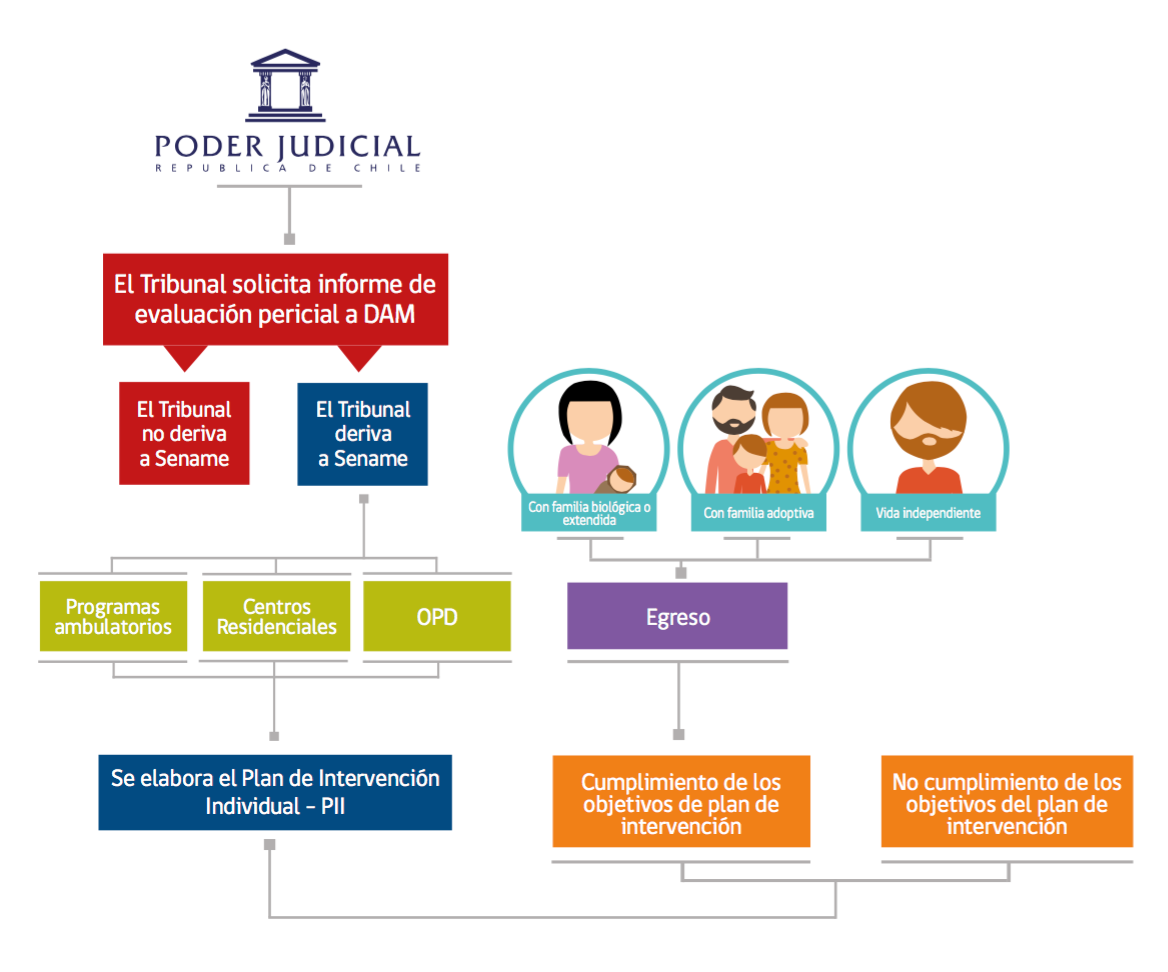 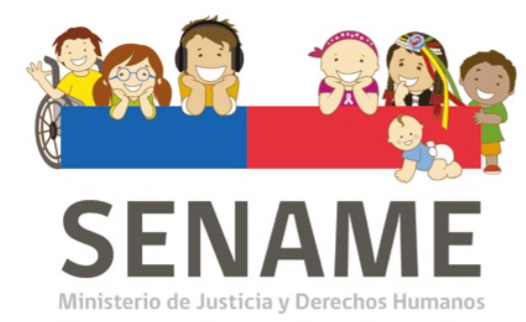 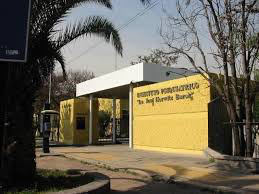 Integralidad
Futuro próximo
Ahora
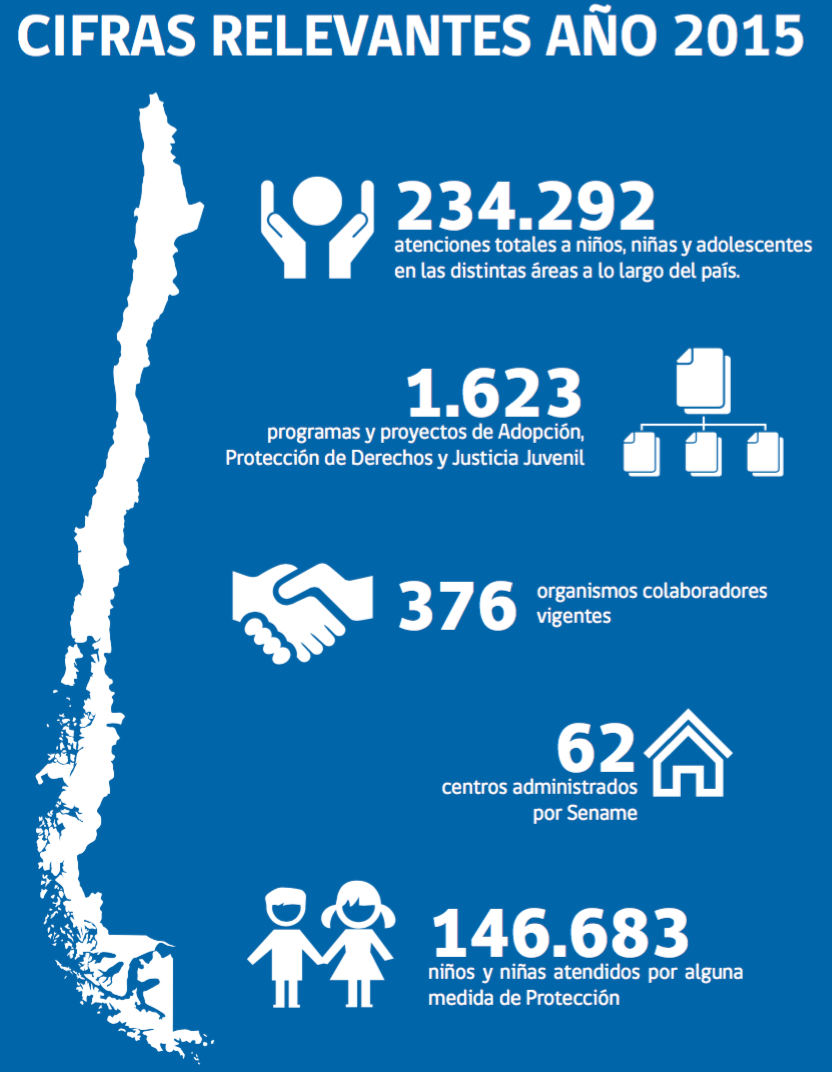 Por lo tanto
Para restituir el desarrollo infantil se requiere intervenciones estratégicas en periodos específicos por equipos multi profesionales
Hoy nos encontramos con la oportunidad de un cambio en el proceso de tratamiento psiquiátrico integrando las redes de intervención
La principal necesidad es el desarrollo de equipos de tratamiento especializados en casos complejos en modalidades hospitalarias y residenciales